Geisha en samoerai Quiz
Japanmuseum SieboldHuis
Vraag 1
Wat zijn geisha?

A – Vrouwen die heel goed zijn in 	kunst
B – Getrouwde vrouwen
C – Dienaars van de Japanse keizer
Vraag 2
Welke kunst deden de geisha niet?

A – Zang
B – Kalligrafie
C – Fotografie
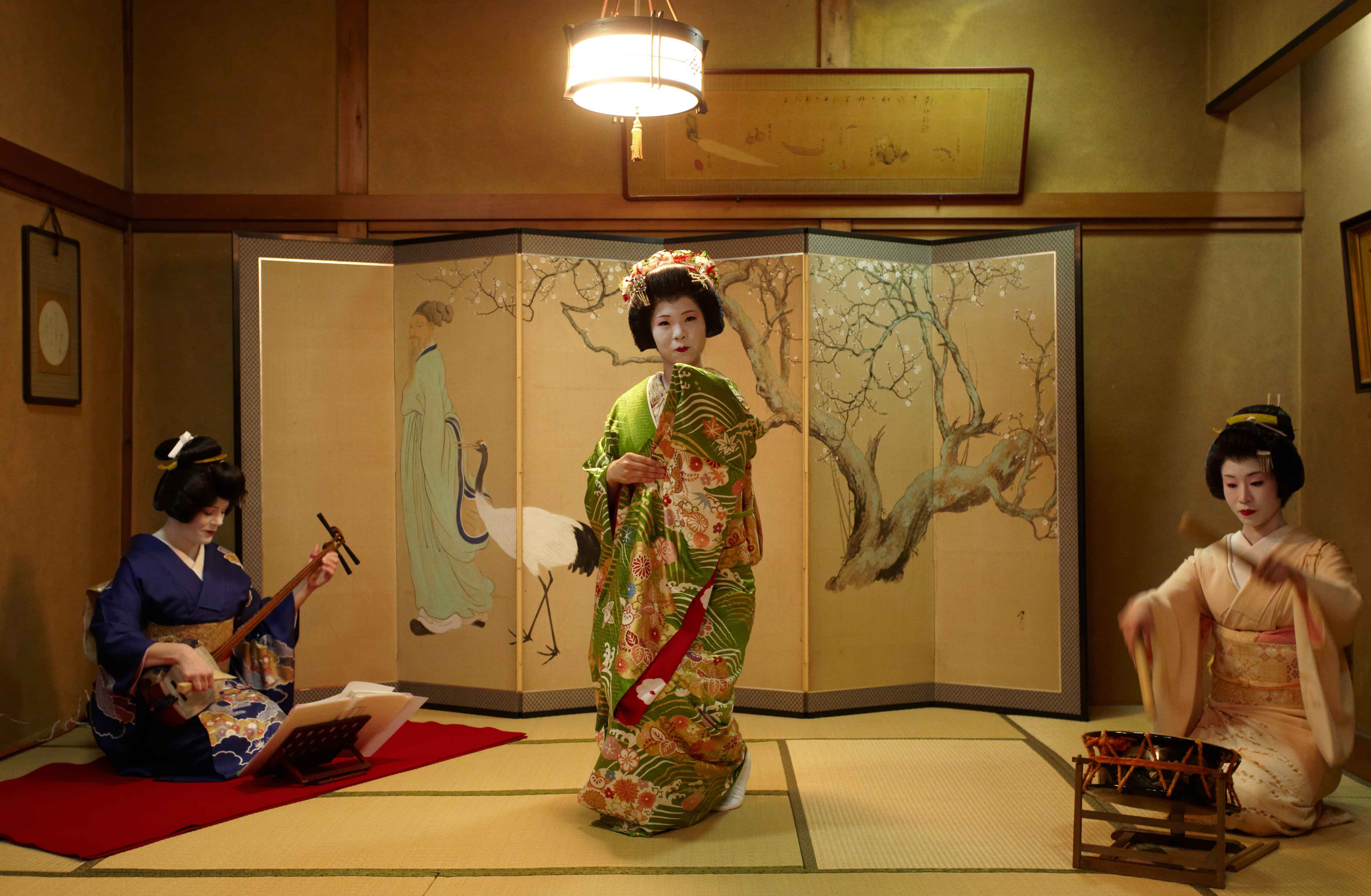 Vraag 3
Wat is een shogun?

A – De baas over de soldaten
B – Iemand die een snoepwinkel    	heeft
C – Degene die de theeceremonie 	geeft
Vraag 4
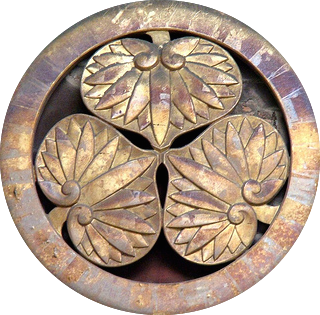 Op de samoerai-helm 
zagen jullie dit plaatje:

Wat is dit voor kenmerk?
A – Een versiering
B – Een familiewapen
C – Het geeft aan door wie de helm 
	was gemaakt
Vraag 5
Waarom heeft de kappa een kuiltje op zijn hoofd?

A – Omdat hij een keer heel hard op zijn hoofd gevallen is
B – Zodat hij nat blijft en kan toveren
C – Zodat hij daarin dingen mee kan nemen
Vraag 6
In Nederland gebruiken we het alfabet. In Japan gebruikt men karakters. Hoeveel verschillende soorten karakters worden in Japan gebruikt?

A – 2
B – 3
C – 4
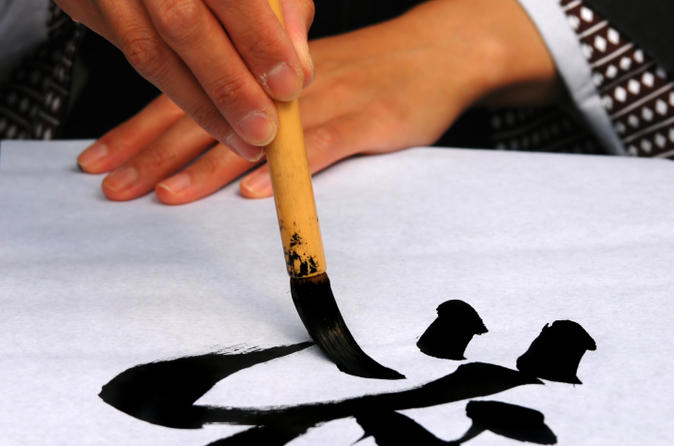 Vraag 7
In Japan nemen ze vaak lunch mee in een lunchbox. Hoe heet deze lunch?

A – Rijst
B – Gewoon lunch
C – Bento
Vraag 8
Jullie hebben een mooi versierde kimono gezien. Wat betekent kimono?

A – ‘Draagding’
B – ‘Badjas’
C – ‘Stof’
Vraag 9
Welk toneelmasker is van de Japanse noo-theater?

A –                  C-


B –
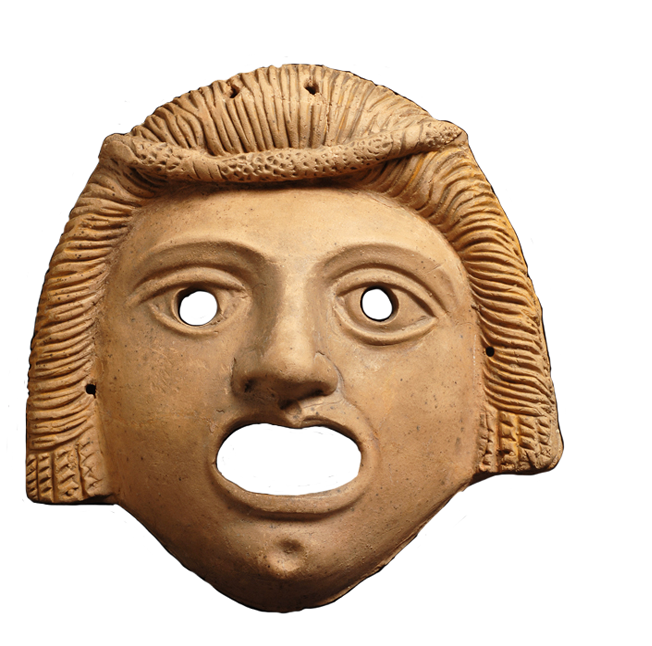 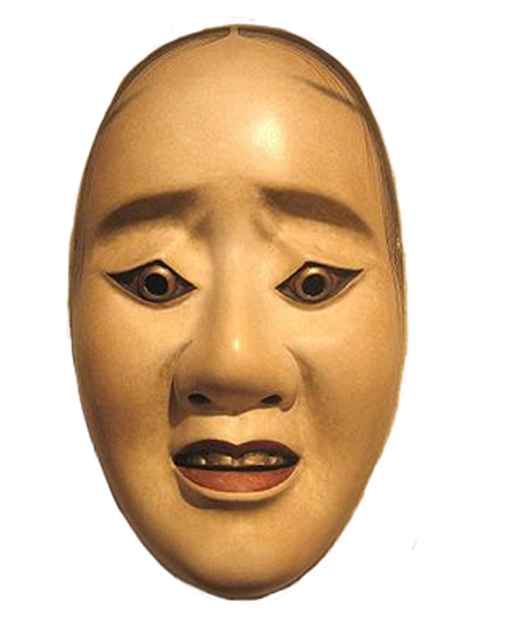 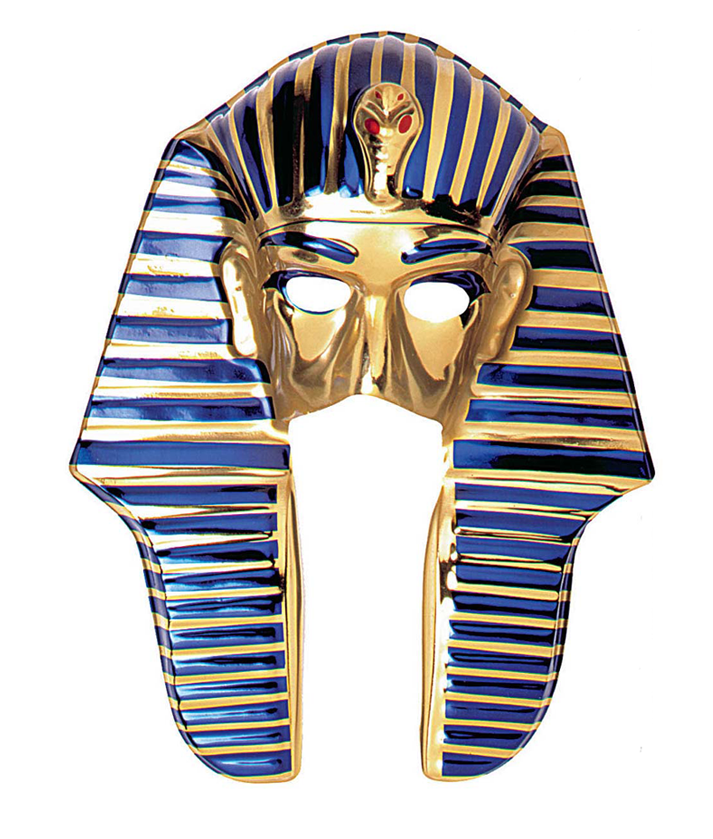 Vraag 10
Hoe heet het eilandje bij Nagasaki waar Siebold heeft gewoond?

A – Dashima
B – Deshima
C – Doshima
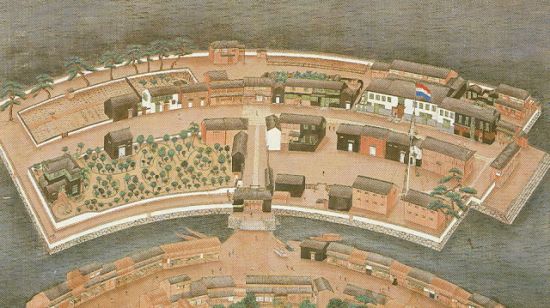 Vraag 11
Wat voor soort thee is ’matcha’?

A – Groene thee
B – Zwarte thee
C – Rooibos thee
Vraag 12
Waarom heeft Siebold zoveel spullen verzameld?

A – Omdat hij het leuk vond om die spullen te 	hebben
B – Omdat hij ze in Nederland tentoon wilde 	stellen om te laten zien dat hij in Japan 	was geweest
C – Omdat hij een missie had gekregen van de 	Nederlandse regering. Zij wilden zoveel 	mogelijk te weten komen over Japan.
Vraag 13
Siebold werd uit Japan verbannen. Waarom moest hij Japan verlaten?

A – Hij had de shogun beledigd
B – Hij wilde trouwen met een 	Japanse vrouw
C – Hij probeerde kaarten van Japan 	mee te nemen naar Nederland
Vraag 14
Wat is er bijzonder aan de locatie van Japanmuseum SieboldHuis?

A – Siebold heeft er zelf even gewoond en 	heeft er zijn verzameling voor het eerst 	tentoongesteld
B – Niets; het is gewoon een huis in 	Leiden
C – Siebold liep er altijd langs als hij 
	zijn hondje uitliet
De antwoorden!
Houd goed bij hoeveel je er juist hebt!
Vraag 1
Wat zijn geisha?

A – Vrouwen die heel goed zijn in 	kunst
B – Getrouwde vrouwen
C – Dienaars van de Japanse keizer
Geisha betekent letterlijk “kunst-persoon”!
Vraag 2
Welke kunst deden de geisha niet?

A – Zang
B – Kalligrafie
C – Fotografie
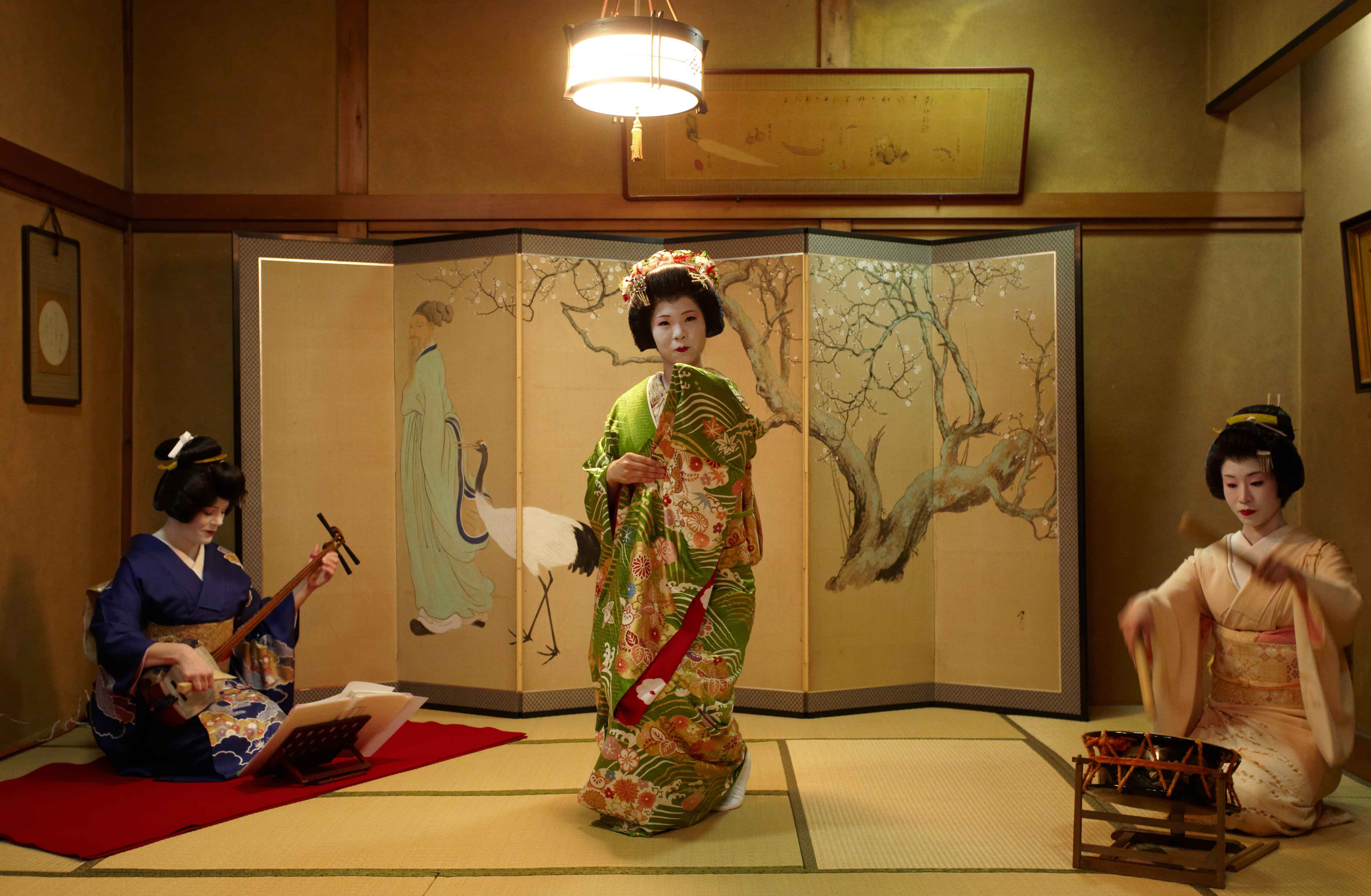 Fotografie bestond natuurlijk nog niet in Siebolds tijd!
Vraag 3
Wat is een shogun?

A – De baas over de soldaten
B – Iemand die een snoepwinkel    	heeft
C – Degene die de theeceremonie 	geeft
De shogun was ook de belangrijkste man in Japan!
Vraag 4
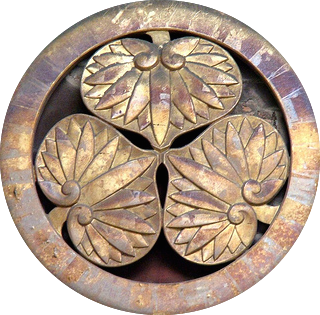 Op de samoerai-helm 
zagen jullie dit plaatje:

Wat is dit voor kenmerk?
A – Een versiering
B – Een familiewapen
C – Het geeft aan door wie de helm 
	was gemaakt
Door het familiewapen wist iedereen van wie de helm was!
Vraag 5
Waarom heeft de kappa een kuiltje op zijn hoofd?

A – Omdat hij een keer heel hard op zijn hoofd gevallen is
B – Zodat hij nat blijft en kan toveren
C – Zodat hij daarin dingen mee kan nemen
Een kappa kon alleen toveren in het water. Als de kappa op het 
land kwam dan moest het nat blijven. Door het kuiltje op zijn 
hoofd kon er water in blijven en zo kon hij blijven toveren.
Vraag 6
In Nederland gebruiken we het alfabet. In Japan gebruikt men karakters. Hoeveel verschillende soorten karakters worden in Japan gebruikt?

A – 2
B – 3
C – 4
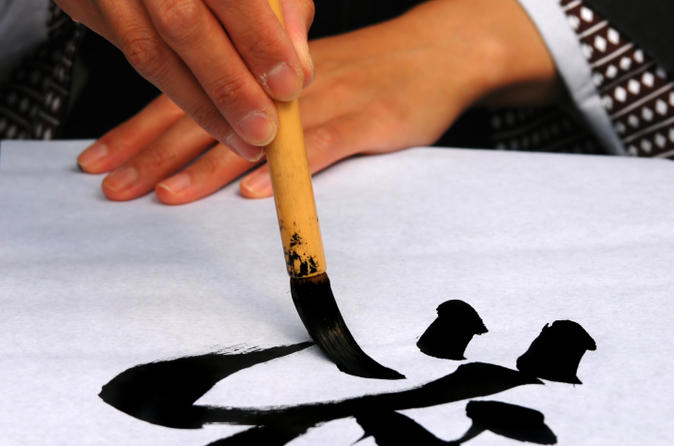 Hiragana (ひらがな), katakana (カタカナ) en kanji (漢字)
Vraag 7
In Japan nemen ze vaak lunch mee in een lunchbox. Hoe heet deze lunch?

A – Rijst
B – Gewoon lunch
C – Bento
De lunchbox heet in Japan de Bentobox
Vraag 8
Jullie hebben een mooi versierde kimono gezien. Wat betekent kimono?

A – ‘Draagding’
B – ‘Badjas’
C – ‘Stof’
Het is een ding dat je draagt. In andere woorden: ‘kleding’!
Vraag 9
Welk toneelmasker is van de Japanse noo-theater?

A –                  C-


B –
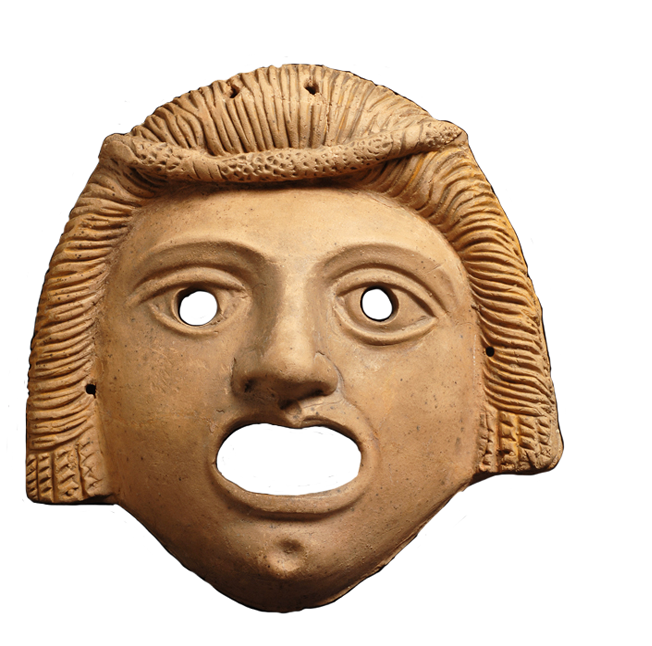 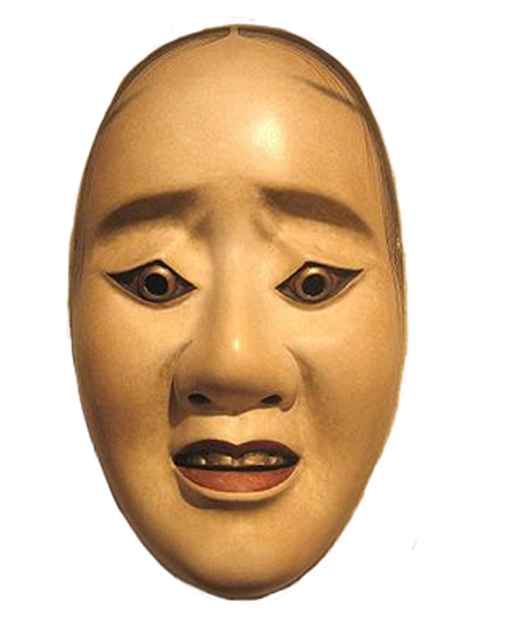 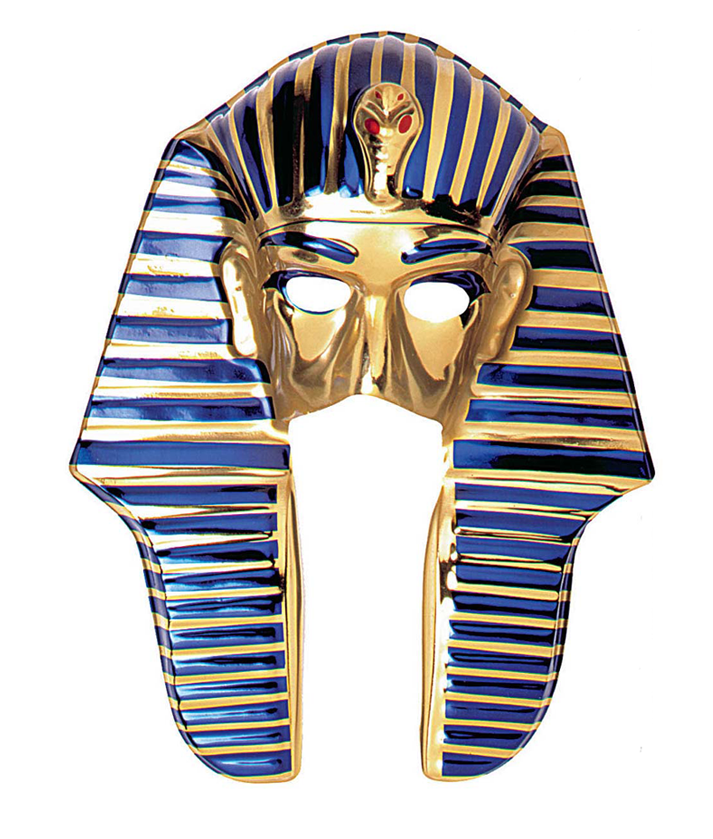 Dit masker heet otome. De hoofdrolspeler draagt 
dit masker om verschillende emoties uit te drukken.
Vraag 10
Hoe heet het eilandje bij Nagasaki waar Siebold heeft gewoond?

A – Dashima
B – Deshima
C – Doshima
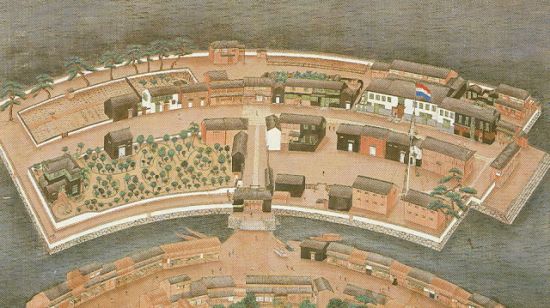 De Nederlanders kwamen een groot deel van het jaar niet van 
dit eiland af. Het was heel bijzonder dat Siebold een kliniek 
mocht openen in de stad!
Vraag 11
Wat voor soort thee is ’matcha’?

A – Groene thee
B – Zwarte thee
C – Rooibos thee
Matcha is opgeklopte groene thee. Door het
met een kwast te kloppen gaat het schuimen!
Vraag 12
Waarom heeft Siebold zoveel spullen verzameld?

A – Omdat hij het leuk vond om die spullen te 	hebben
B – Omdat hij ze in Nederland tentoon wilde 	stellen om te laten zien dat hij in Japan 	was geweest
C – Omdat hij een missie had gekregen van de 	Nederlandse regering. Zij wilden zoveel 	mogelijk te weten komen over Japan.
Toen bestond er helaas geen internet om 
snel dingen op te zoeken!
Vraag 13
Siebold werd uit Japan verbannen. Waarom moest hij Japan verlaten?

A – Hij had de shogun beledigd
B – Hij wilde trouwen met een 	Japanse vrouw
C – Hij probeerde kaarten van Japan 	mee te nemen naar Nederland
Japan wilde niet dat Nederland die informatie zou hebben!
Vraag 14
Wat is er bijzonder aan de locatie van Japanmuseum SieboldHuis?

A – Siebold heeft er zelf even gewoond en 	heeft er zijn verzameling voor het eerst 	tentoongesteld
B – Niets; het is gewoon een huis in 	Leiden
C – Siebold liep er altijd langs als hij 
	zijn hondje uitliet
Het hondje van Siebold, Sakura, werd op het
Rapenburg in Leiden uitgelaten!